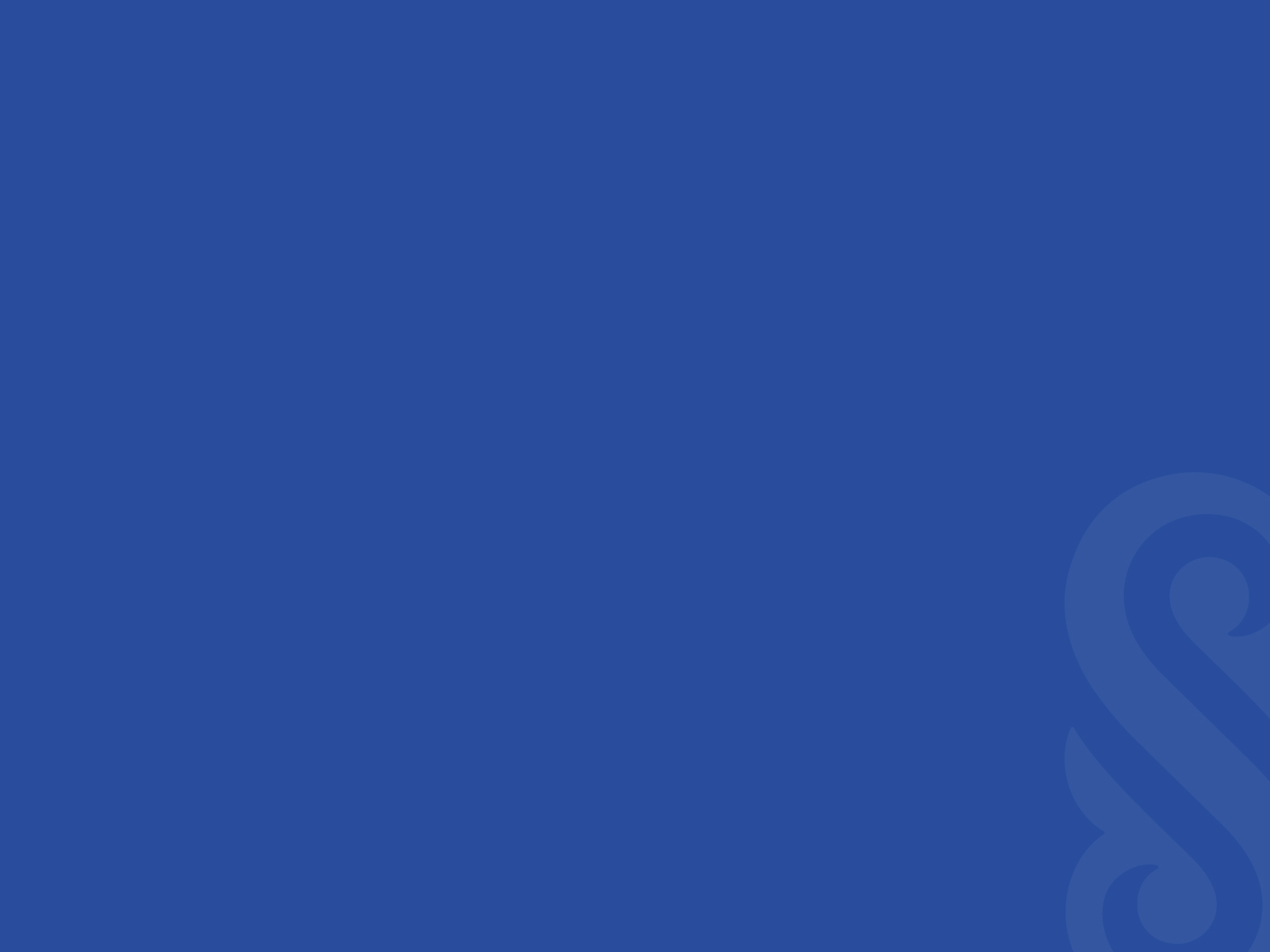 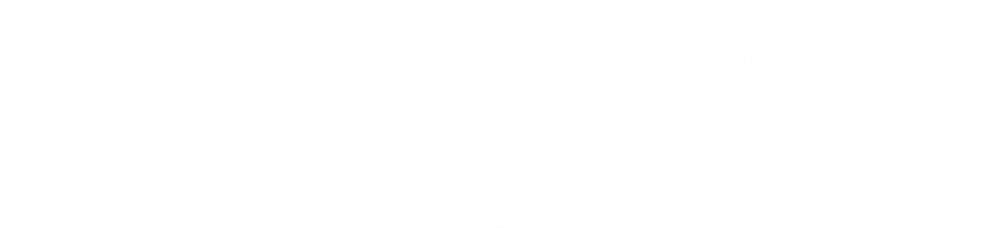 СНЕ6101 Ароматты көмірсутектерді өндіру технологиясы
Оқытушы: Керимкулова Айгуль Жадраевна хим.ғыл.канд., «Химиялық және биохимиялық инженерия» кафедра қауымдастырылған профессорыkerimkulova07@mail.ru
Мазмұны
Арендер мен олардың маңызды туындыларының рыногы.
Дәріс аяқталған соң Сіз білесіз:
1. Бензолға әлем бойынша қуаттылық және сұранысты.
2. Ксилолға әлем бойынша қуаттылық және сұранысты.
3. Кумолға әлем бойынша қуаттылық және сұранысты.
Ароматты көмірсутектердің маңыздылығы
Бензол өндірісі
Әлемнің жекелеген елдеріндегі бензол өндірісі, (мың т.)
Әлем бойынша бензолды тұтыну құрылымы
Толуол өндірісі
1999 жылғы толуол өндірісінің қуаттылығы мен оны тұтыну ауқымы
Ксилол өндірісі
п-ксилолдың әлемдік қуаттылығы және оған сұраныс
Стирол өндірісі
Кумол өндірісі
Фенол өндірісі
НАЗАРЛАРЫҢЫЗҒА РАХМЕТ!